Муниципальное общеобразовательное учреждение «Вышеславская основная школа»
Центр образования естественно-научной и технологической направленностей
 «Точка роста»


Гаврилов-Ямский р-н, д.Прошенино
03.09.2021
В рамках федерального проекта «Современная школа» национального проекта «Образование» на базе МОУ «Вышеслаквская ОШ» 3 сентября 2021 года состоялось торжественное открытие Центра образования естественно-научной и технологической направленностей «Точка роста»
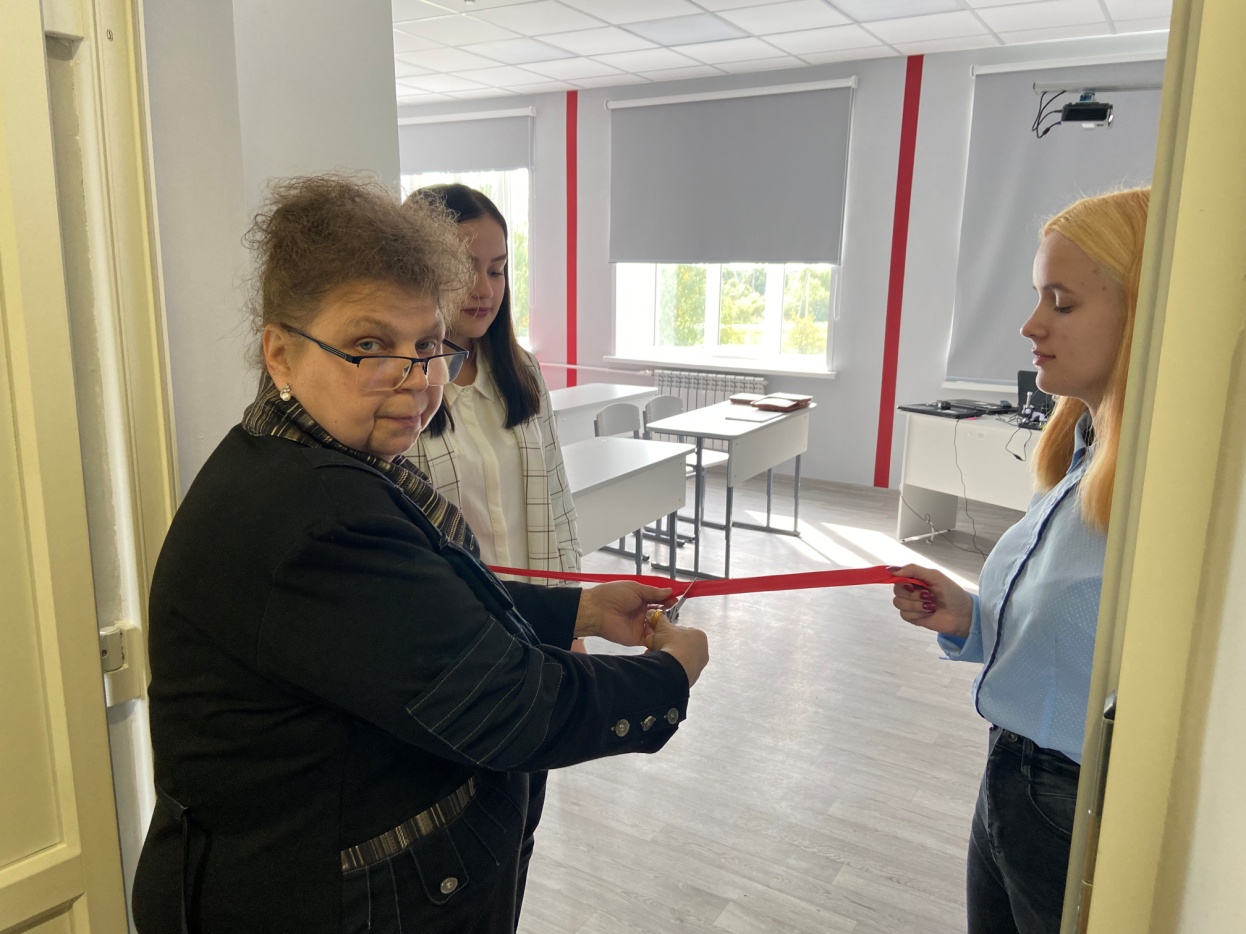 Центр »Точка роста» состоит из двух кабинетов-лабораторий с лаборантскими комнатами, каждый из которых оборудован под школьную и внеклассную работу
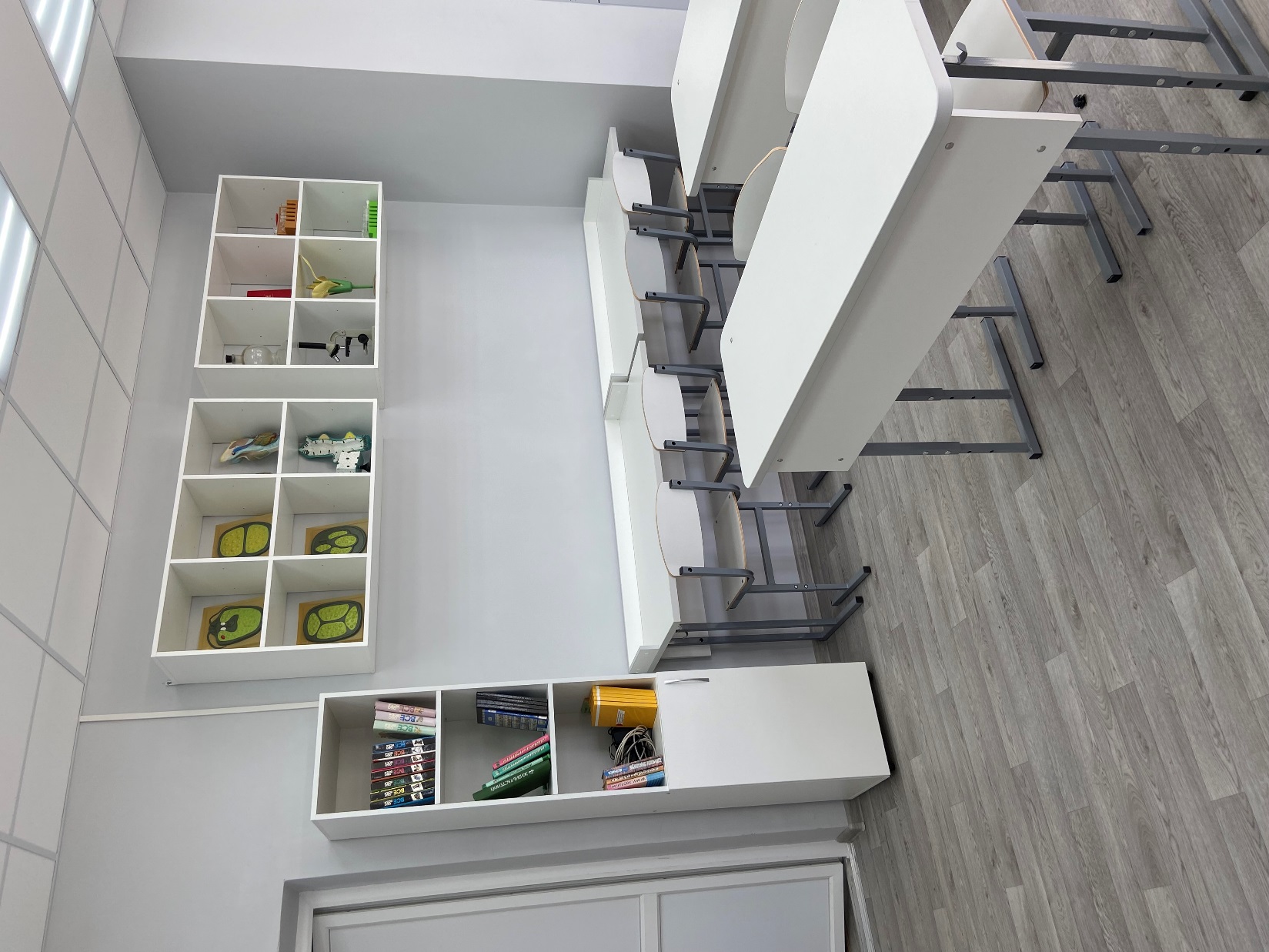 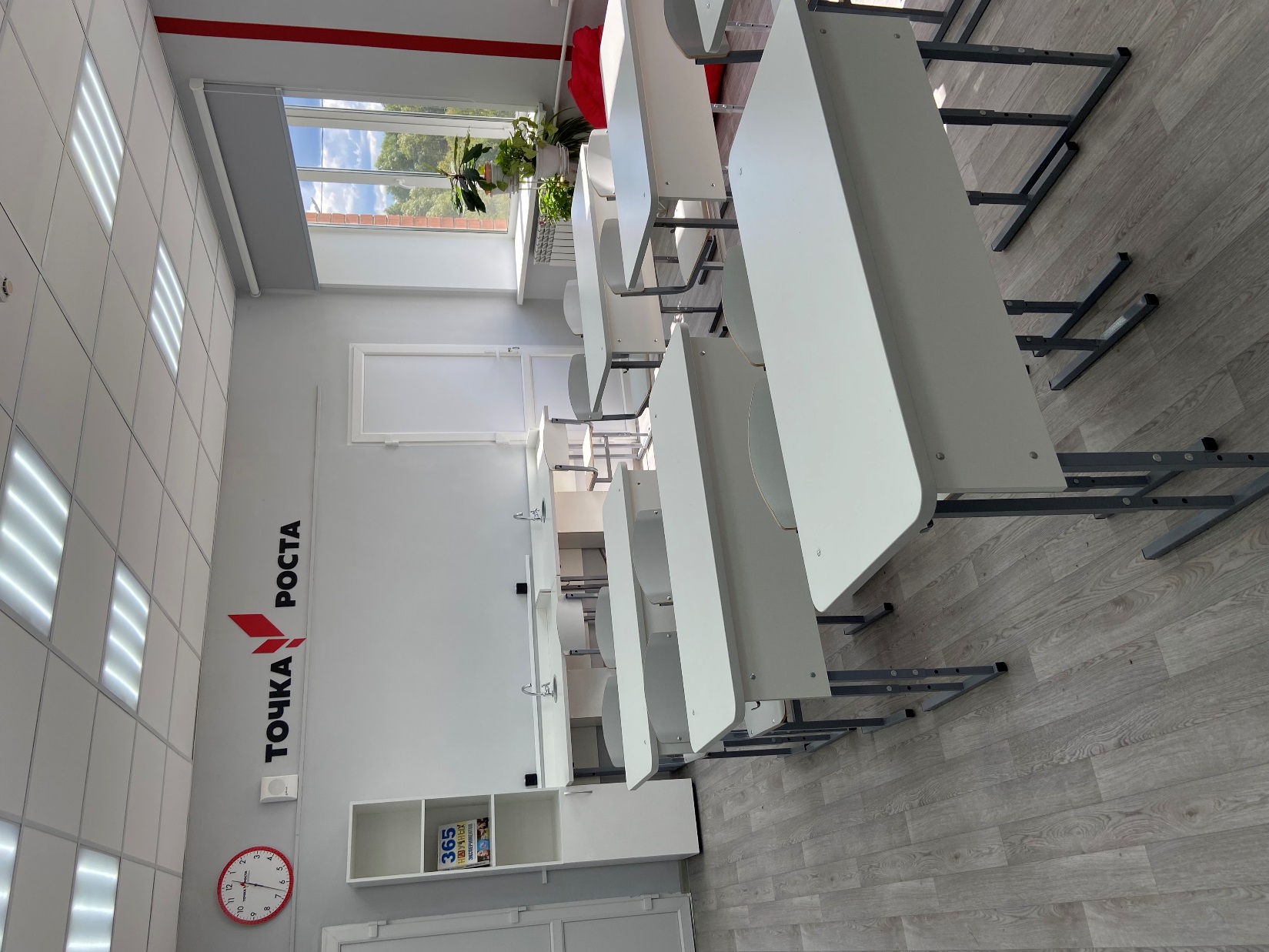 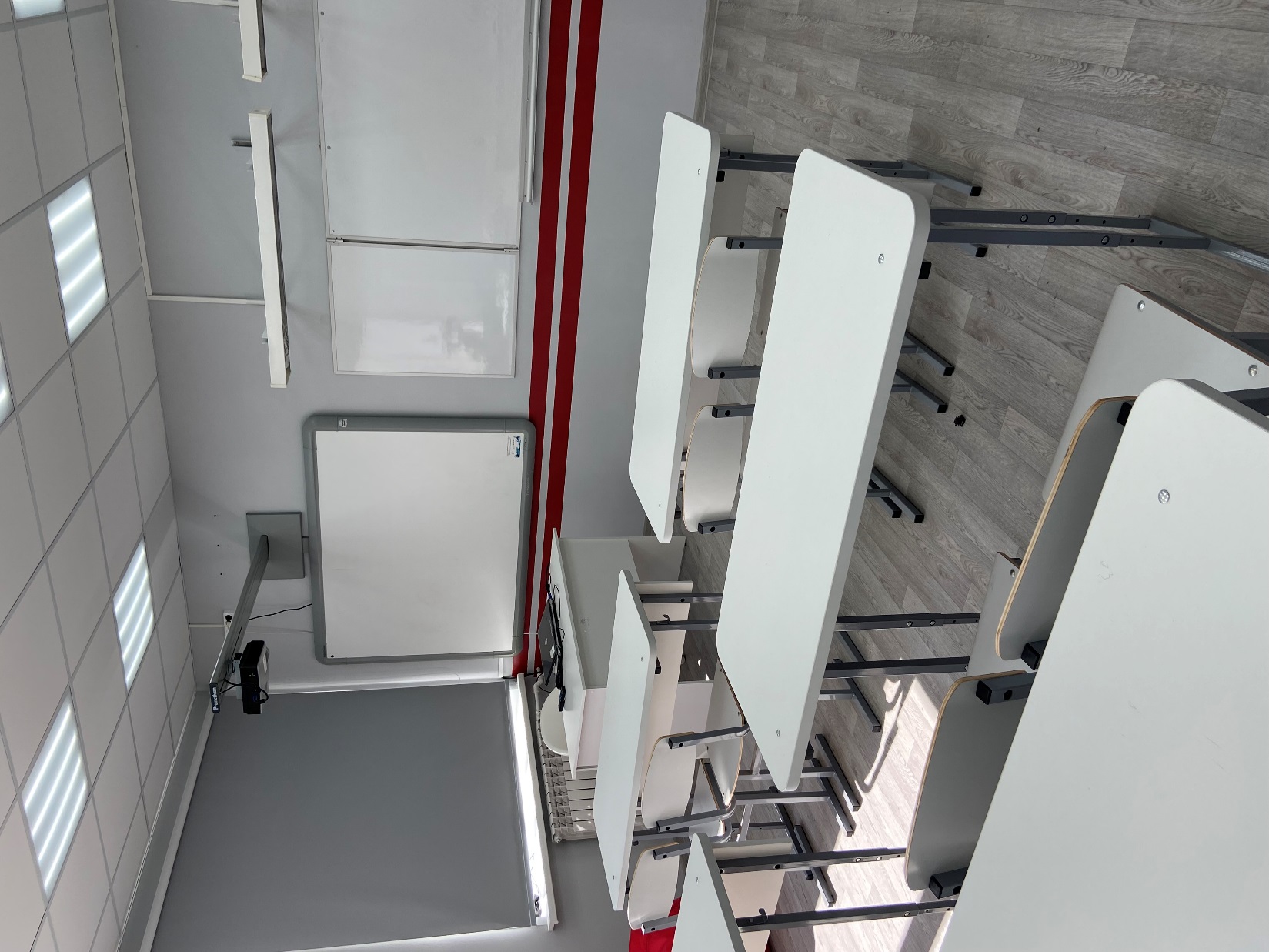 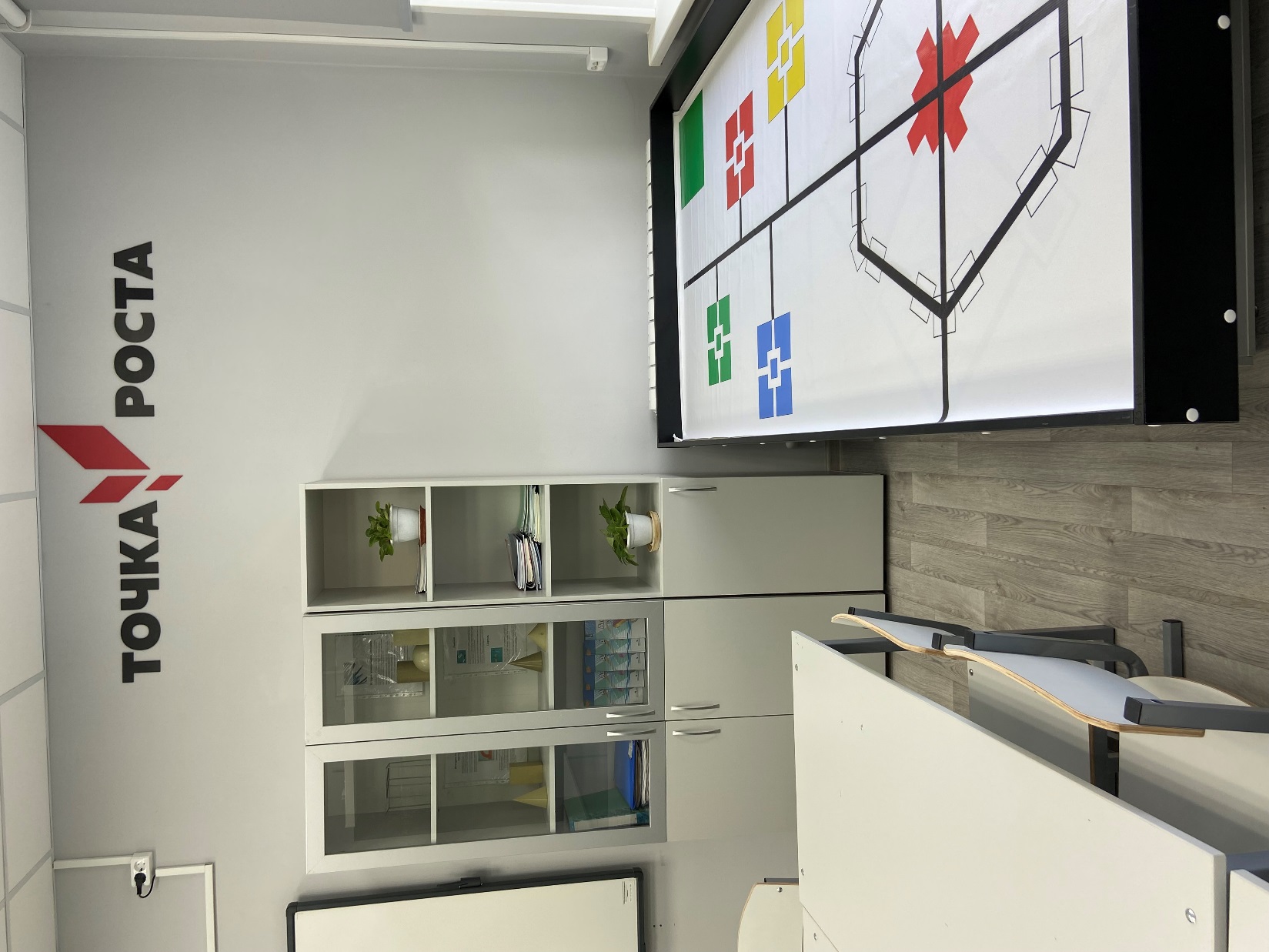 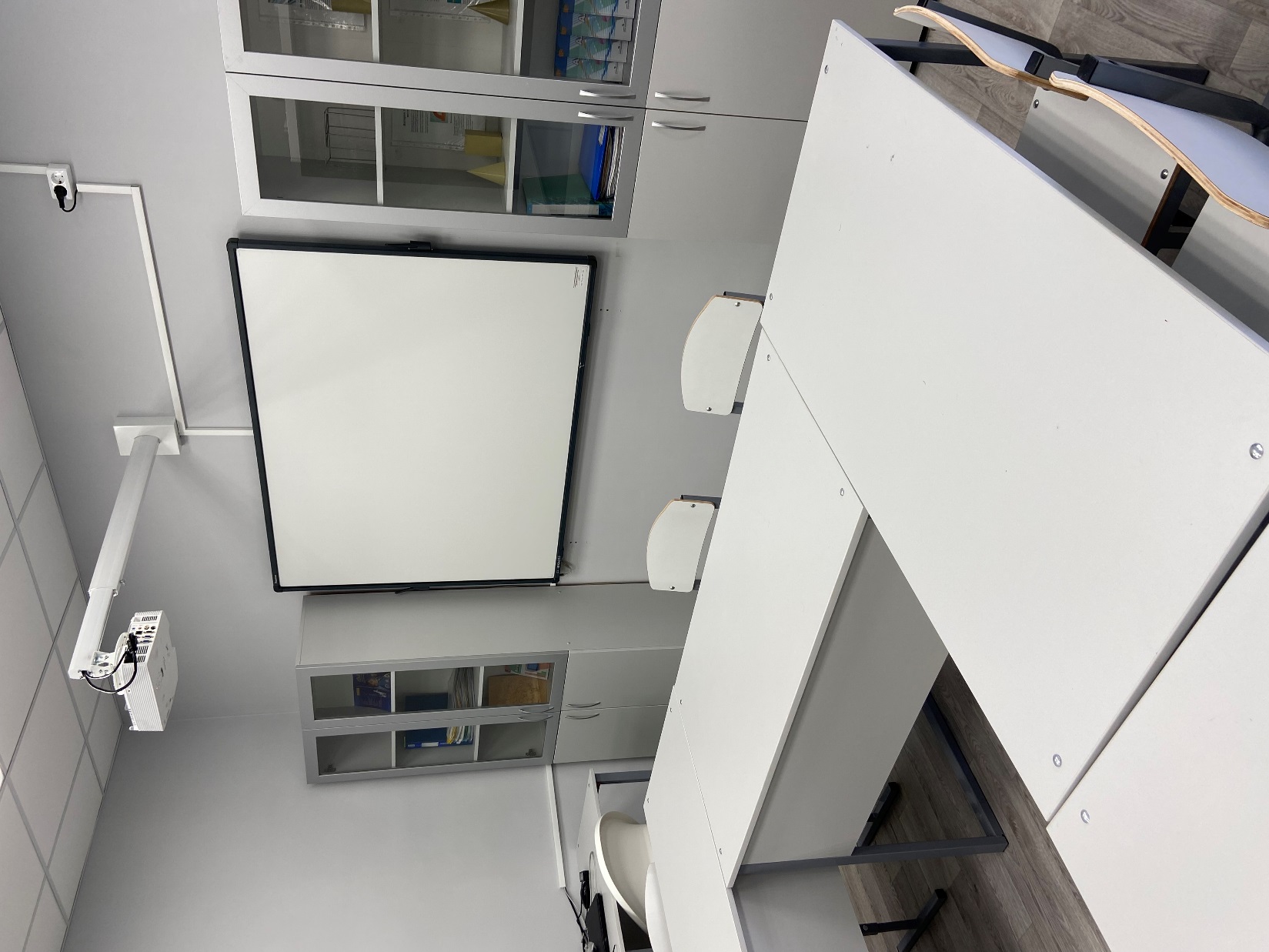 В рамках дня открытия Центра «Точка роста» прошли мастер-классы по знакомству с цифровыми лабораториями по физике,  физиологии, экологии, а также робототехнике
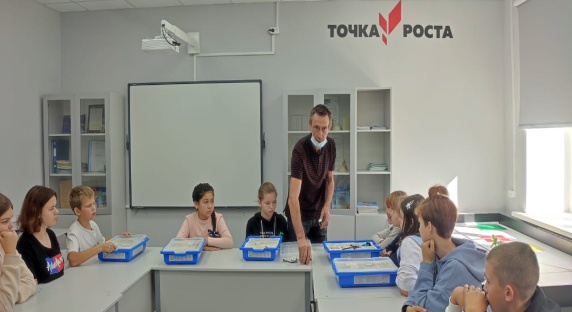 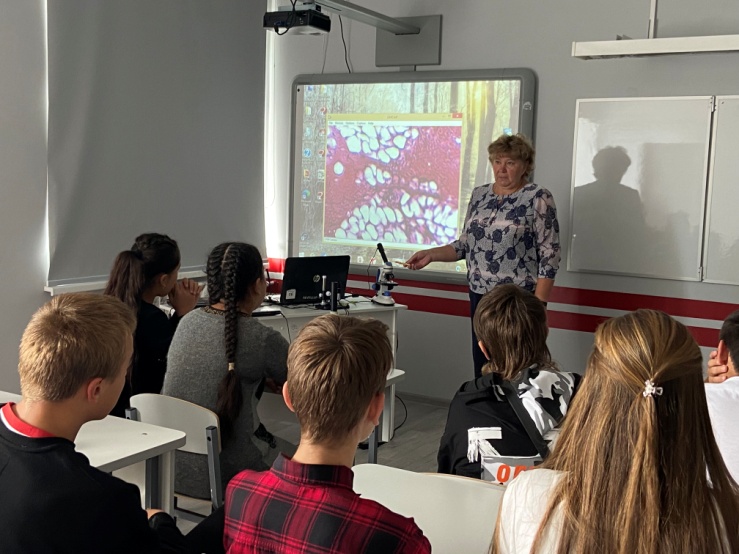 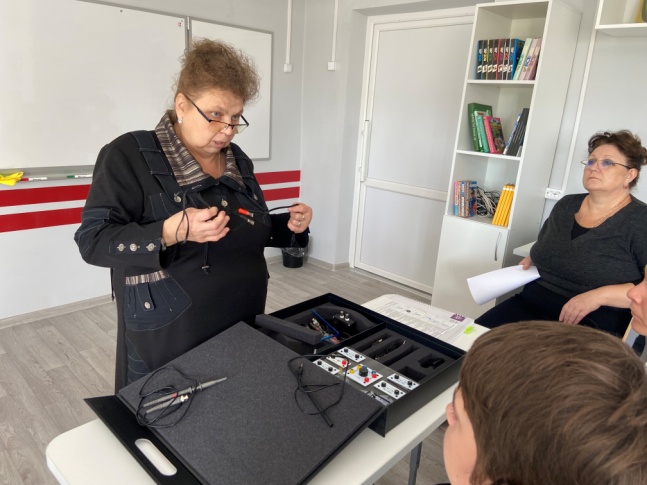 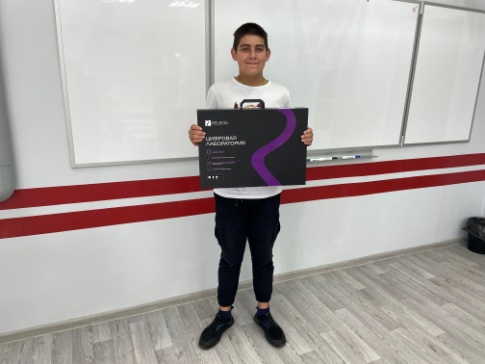 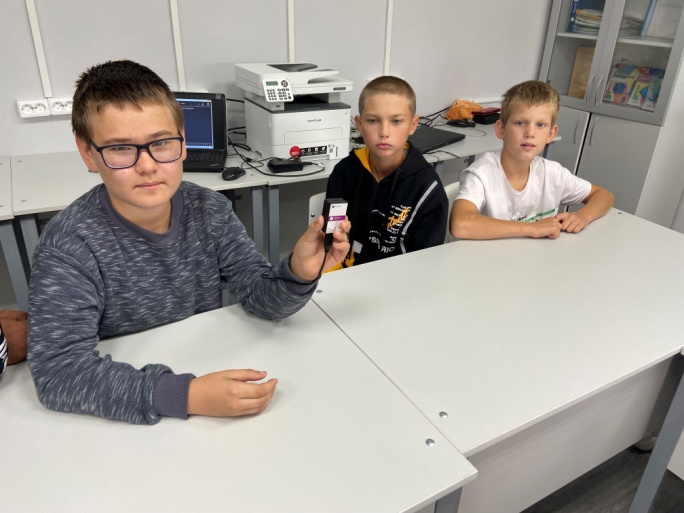 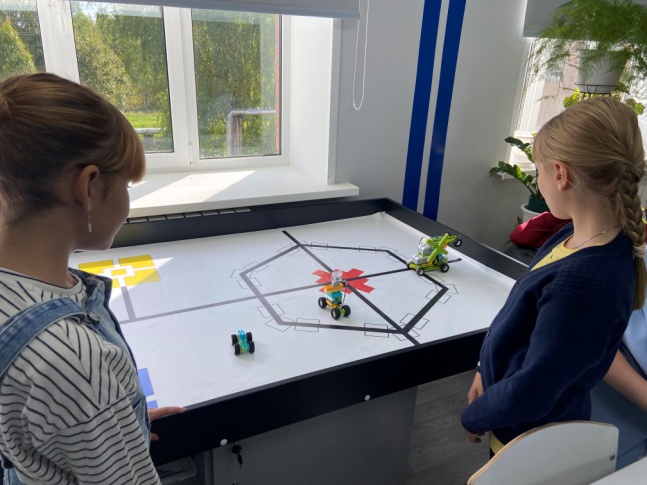 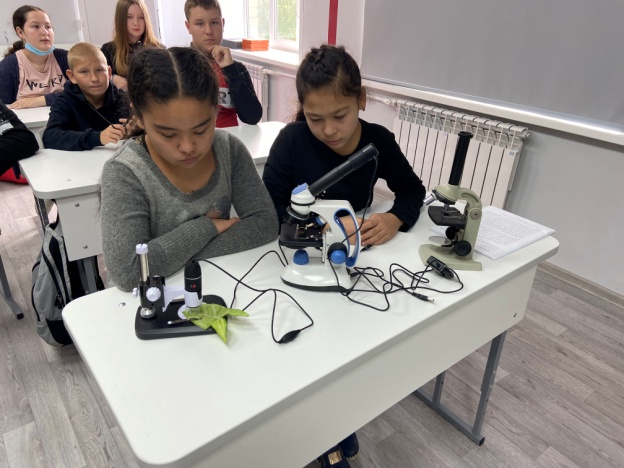